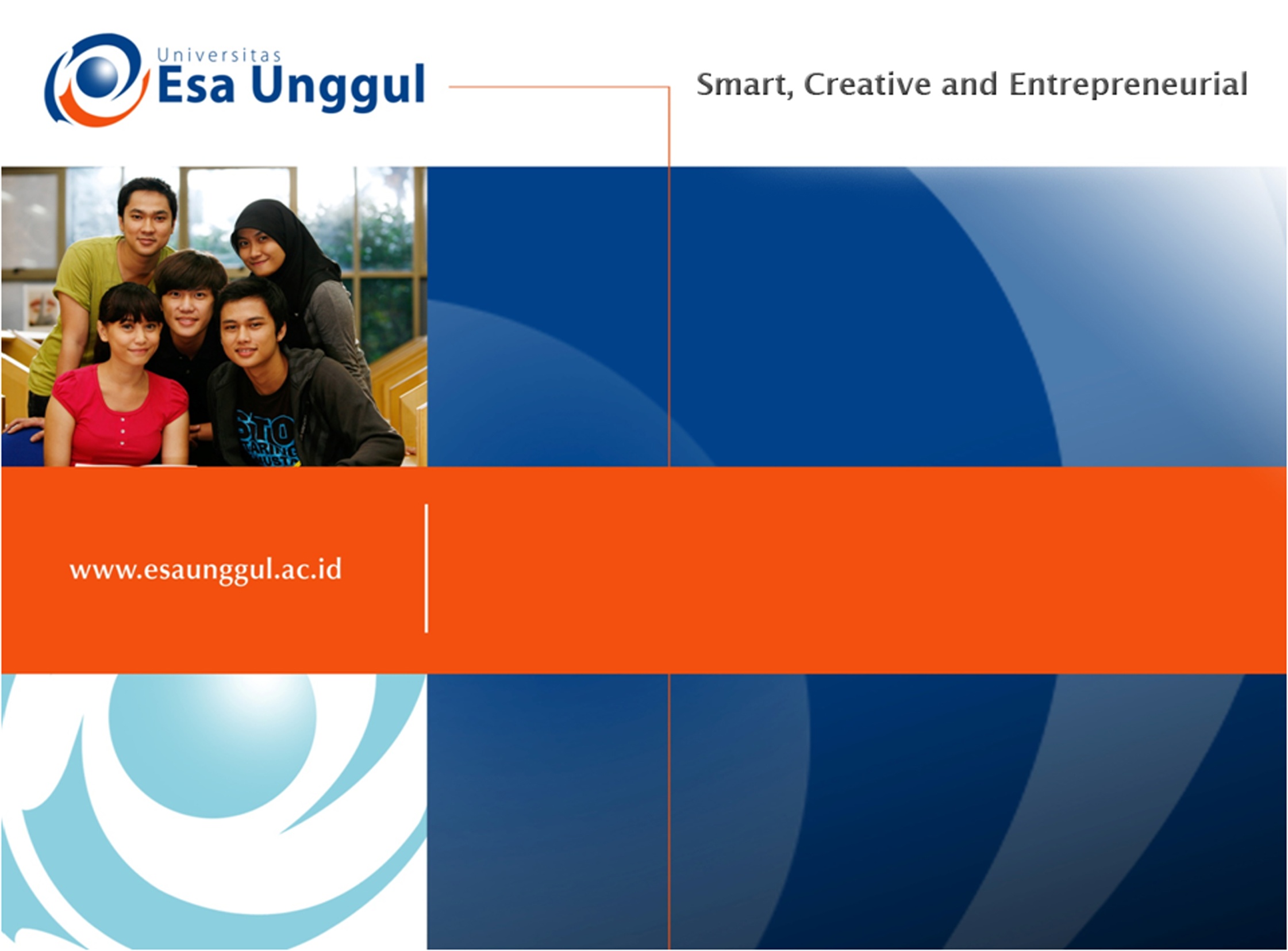 Pengendalian Vektor Bencana (2)
Vektor adalah artropoda yang dapat menularkan,memindahkah dan/atau menjadi sumber penular penyakit terhadap manusia. Dalam keadaan darurat orang pada berkumpul diikuti vektor yang berkumpul. Bencana banjir akan menyebabkan perindukan nyamuk dalam genangan.
Menurut WHO (Soemirat, 2009), pengendalian vektor penyakit sangat diperlukan bagi beberapa macam penyakit karena berbagai alasan :
Penyakit tadi belum ada obatnya ataupun vaksinnya, seperti hamper semua penyakit yang disebabkan oleh virus.
Bila ada obat ataupun vaksinnya sudah ada, tetapi kerja obat tadi belum efektif, terutama untuk penyakit parasiter
Berbagai penyakit di dapat pada banyak hewan selain manusia, sehingga sulit dikendalikan.
Sering menimbulkan cacat, seperti filariasis dan malaria.
Penyakit cepat menjalar, karena vektornya dapat bergerak cepat seperti insekta yang bersayap
Tujuan dari pengendalian vektor terpadu adalah :
Menurunkan populasi vector serendah mungkin secara cepat sehingga keberadaannya tidak beresiko untuk terjadinya penularan penyakit menular vector di suatu wilayah
Menghindari kontak dengan vector sehingga penularan penyakit menular vector dapat dicegah
Menurunkan kepadatan vektor
Meminimalkan gangguan yang disebabkan oleh binatang atau serangga pengganggu
Konsep pengendalian terpadu
Pengendalian vektor harus berdasarkan data tentang bioekologi vektor setempat, dinamika penularan penyakit, ekosistem, dan perilaku masyarakat yang bersifat spesifik lokal (evidence based) 
Pengendalian vektor dilakukan dengan partisipasi aktif berbagai sektor dan program terkait, LSM, organisasi profesi, dunia usaha/swasta serta masyarakat 
Pengendalian vektor dilakukan dengan meningkatkan penggunaan metode non kimia dan menggunakan pestisida secara rasional serta bijaksana 
Pengendalian vektor harus mempertimbangkan kaidah ekologi dan prinsip ekonomi yang berwawasan lingkungan dan berkelanjutan
Faktor risiko tertularnya penyakit melalui vektor pada korban bencana
Tempat mengungsi bersifat sementara sehingga hygiene domestic kurang optimum
Peningkatan pemajanan vektor karenan kondisi tempat bernaung terbuka
Peningkatan pemajanan kepada sumber agen penyakit yang ditularkan vector karena overcrowding
Bertambahnya dan tersedianya tempat perindukan serta tempat istirahat vector
Tersedianya sumber-sumber makanan dan makanan yang menarik bagi vector
Terputusnya upaya pemberantasan vector
Hilangnya akses pengobatan efektif untuk penyakit yang ditularkan vector
Terdapat kelompok karier penyakit yang relative sudah kebal terhadap penyakitnya
Metode pengendalian vektro
Pengendalian fisik dan mekanis
Pengendalian biotik/biologis
Pengendalian kimiawi
Pembinaan dan Pengawasan
Pembinaan dan pengawasan penyelenggaraan pengendalian vektor dilakukan oleh Departemen Kesehatan, Dinas Kesehatan Provinsi, Kabupaten/kota atau instansi lain yang ditugasi oleh Pemerintah Daerah secara berjenjang dengan melibatkan instansi, organisasi profesi, dan asosiasi terkait secara berkala sekurang-kurangnya setahun sekali
Monitoring dan evaluasi
Monitoring dan evaluasi dilakukan oleh tim yang dibentuk oleh Pemerintah Daerah atau Lembaga independen yang direkomendasikan oleh Departemen Kesehatan. Hal-hal yang dimonitor dan dievaluasi meliputi seluruh aspek sesuai Permenkes, tidak terbatas pada : 
a. Pelaksanaan surveilans vector
b. Penggunaan metode non kimiawi 
c. Manajemen pestisida : rotasi, resistensi, ketepatan pemilihan (jenis dan formulasi ) dan penggunaan 
d. Komitmen dan keterlibatan sektor terkait dalam perencanaan, pelaksanaan dan monitoring dan evaluasi 
e. Peran serta masyarakat 
f. Evaluasi hasil PVT (penurunan populasi vektor, kasus penyakit, KLB) 
g. Sumber daya (tenaga pelaksana, bahan dan peralatan, pembiayaan) 
h. Keterpaduan penyusunan program dan anggaran dengan sektor terkait.
TERIMAKAISH